Truth-level comparison between H➝Zγ and ZH➝llγγ
16 May 2014 – Ricardo Gonçalo, LIP
Event generation
Generated gg/ff➝H➝Zγ and ff➝ZH➝llγγ
Pythia 9.176
√s = 8 TeV  and  √s = 14 TeV  
mH = 125.5 GeV mt = 173.07 GeV
50k events qq➝ZH with Z ➝ ll and H ➝ γγ at 8 and 14 TeV
10k events gg ➝ H + VBF with H ➝ Zγ at 8 and 14 TeV

From LHC Higgs XS Working Group: https://twiki.cern.ch/twiki/bin/view/LHCPhysics/CERNYellowReportPageBR3
NLO cross sections and branching ratios:
σ (gg➝H + VBF) = 20.69 pb (8TeV);      49.13 pb (14TeV) 
σ (qq➝ZH) = 0.4102 pb (8TeV);      0.9574 pb (14TeV) 
BR (H➝Zγ) = 1.58x10-3
BR (ZH➝ee + ZH➝μμ) = 0.067
BR (H➝γγ) = 2.28x10-3
Truth-level analysis
ATLAS H➝Zγ analysis: ATLAS-CONF-2013-009 

Approximated analysis cuts by requiring:
Leptons (e or μ only): 
pT>10 GeV, |η|<2.5 (same for e and μ)

One photon within detector acceptance:
pT>15 GeV, |η|<2.37

Reconstructed mass using truth lepton and photon momenta: i.e. includes ISR/FSR

Normalized to 20 fb-1 at 8 TeV

At 8TeV:
Efficiency after cuts: ε(H➝Zγ) = 64%;  ε(ZH➝llγγ) = 14%
Invariant mass of Z and of Z-γ system
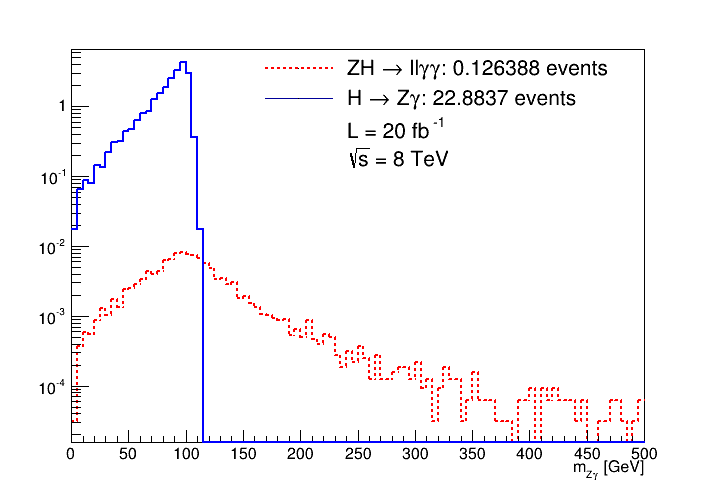 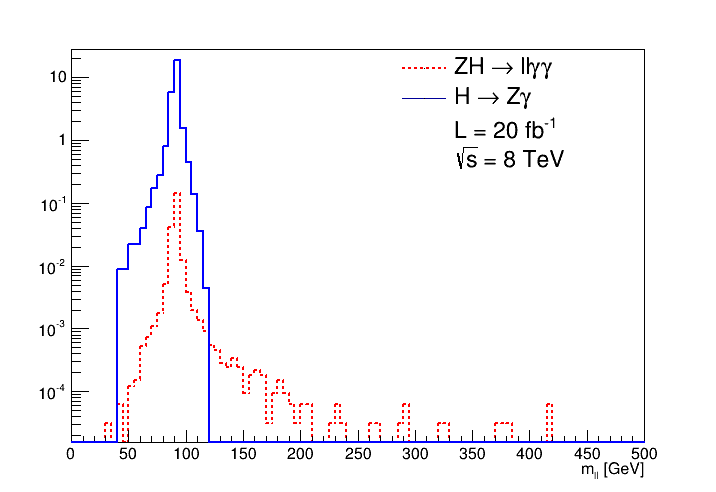 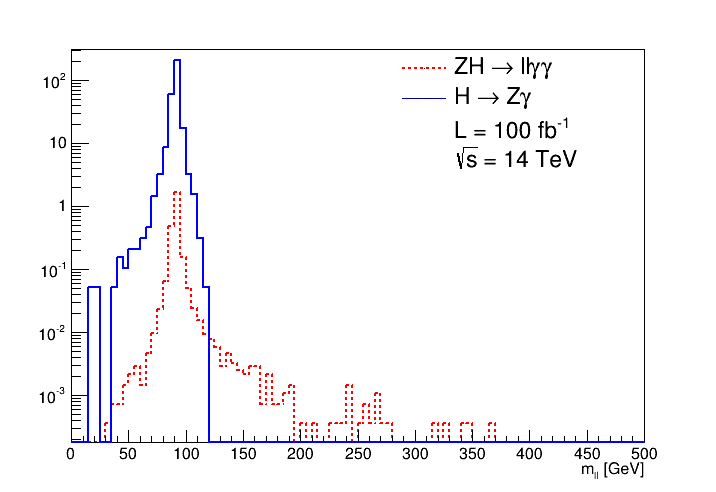 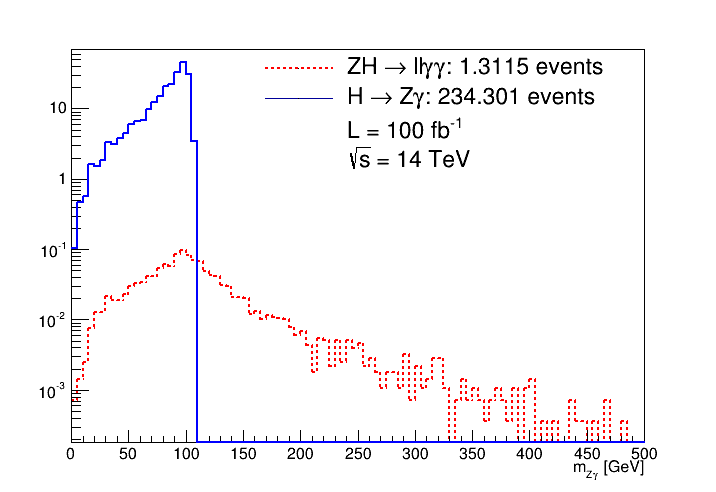 Normalisation cross check at 8 TeV
σ (gg➝H + VBF) = 20.69 pb (8TeV)
σ (qq➝ZH) = 0.4102 pb (8TeV)
BR (H➝Zγ) = 1.58x10-3
BR (ZH➝ee + ZH➝μμ) = 0.067
BR (H➝γγ) = 2.28x10-3

gg➝H + VBF with H➝Zγ and Z➝ll:
N = 20fb-1 x 20690 fb x 0.067 x 1.58x10-3 x 64% (eff.) = 27.1 events
qq➝ZH with H➝γγ and Z➝ll:
N = 20fb-1 x 410.2 fb x 0.067 x 2.28x10-3 x 14% (eff.) = 0.175 events
8 TeV plots: leptons and photons
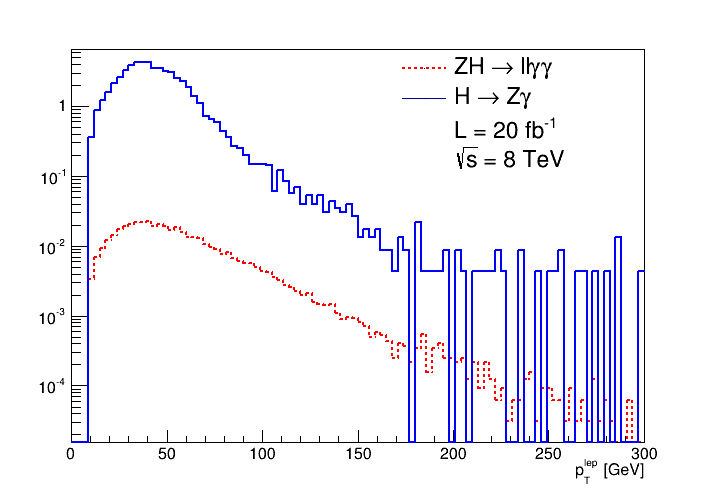 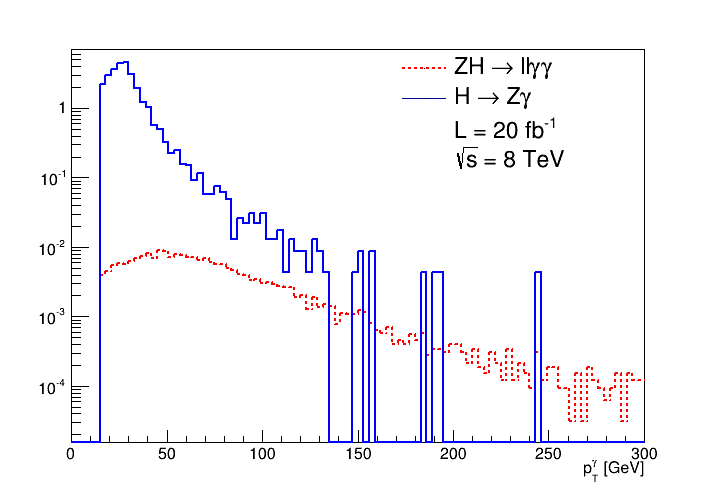 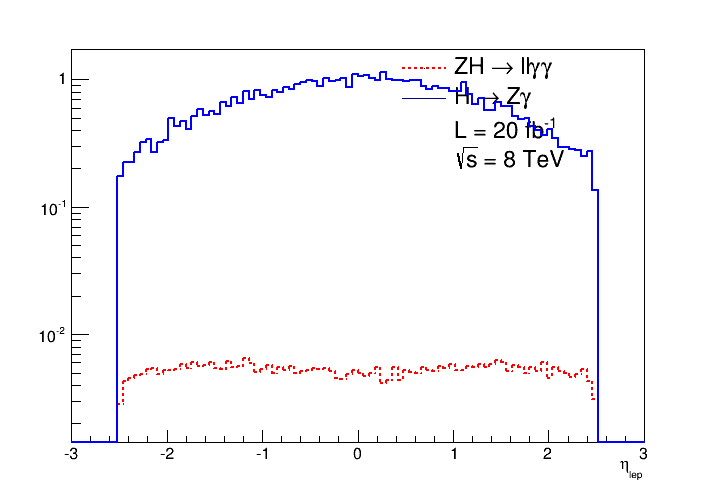 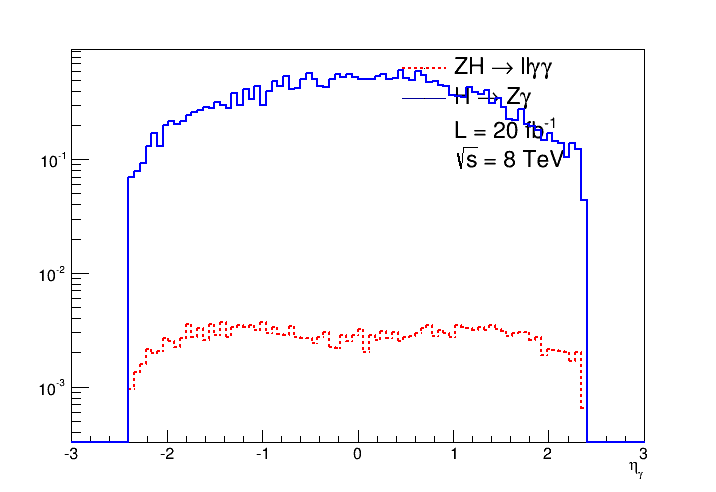 8 TeV plots: Z and H kinematics
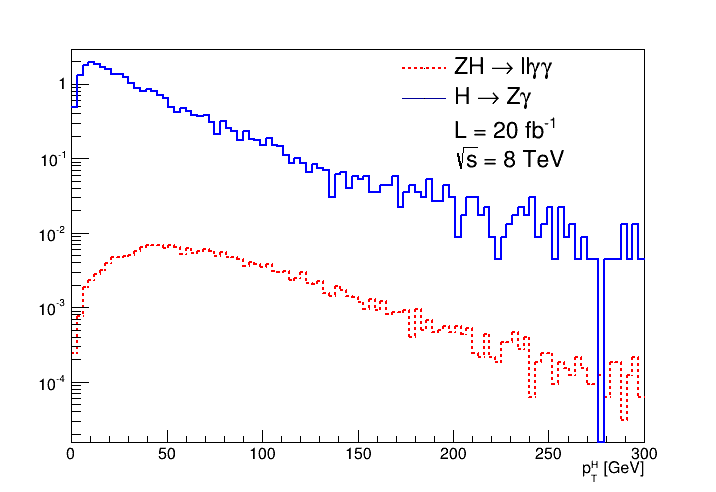 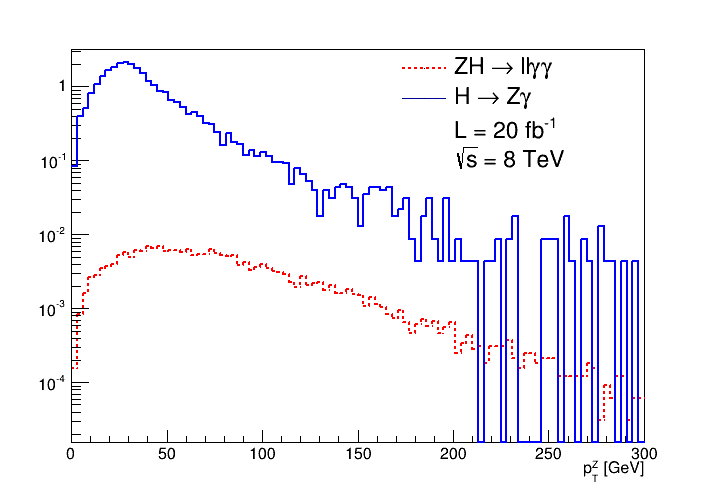 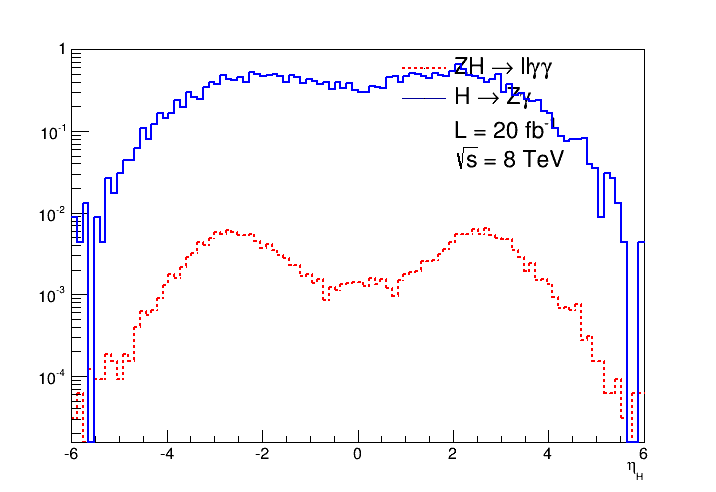 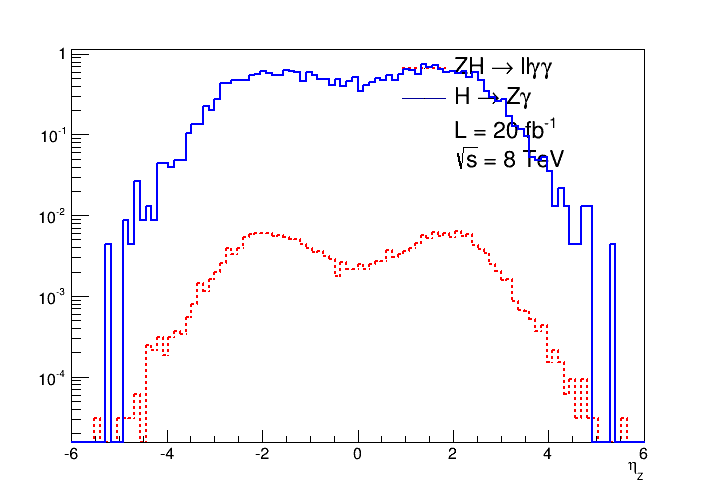 14 TeV plots: Z and H kinematics
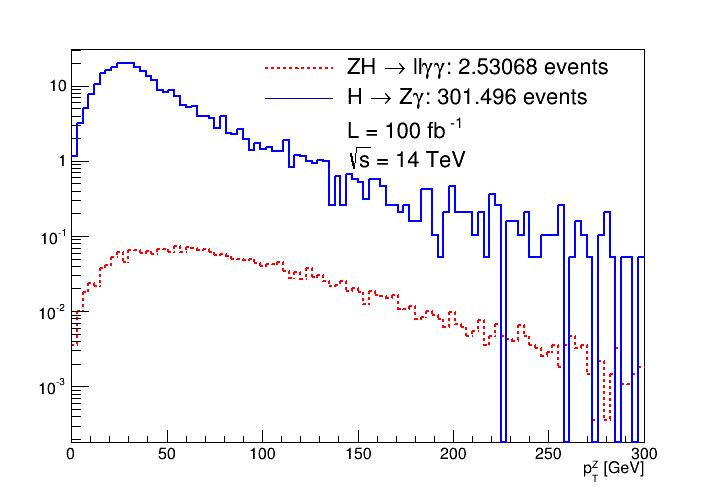 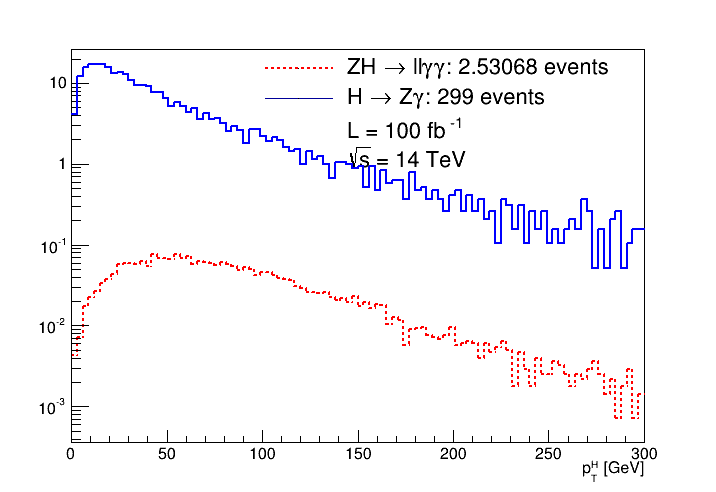 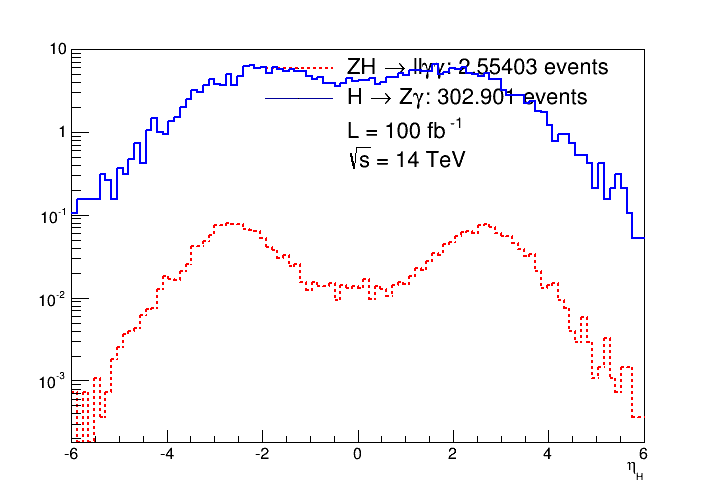 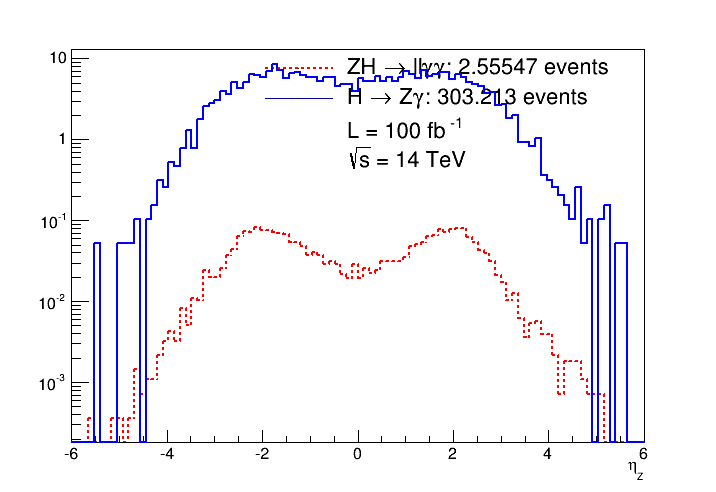 Conclusions
This was a quick study at truth level only

ZH➝llγγ is a very small background for H➝Zγ